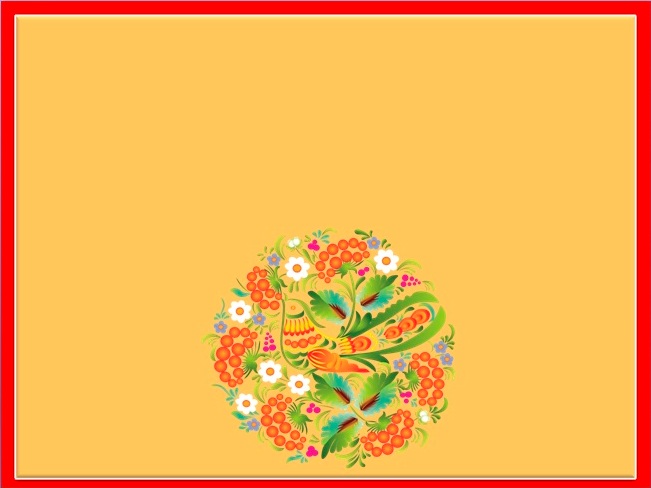 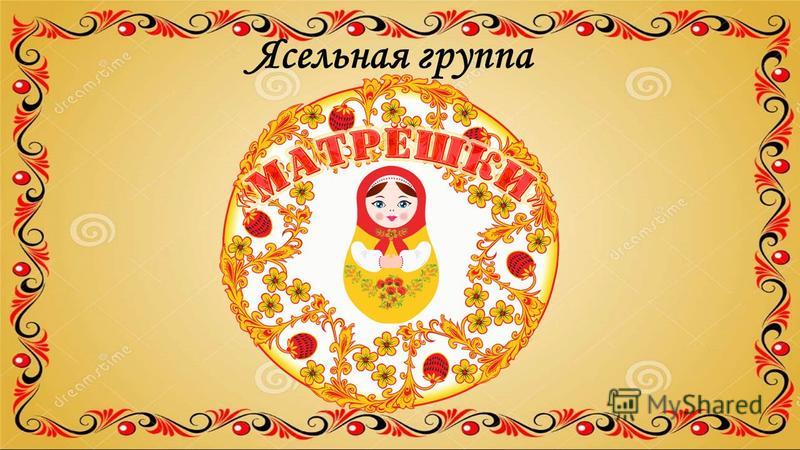 Поместите здесь ваш текст
МАДОУ № 59 г. Кушва
Воспитатель: Меньшикова Ирина Михайловна
1 квалификационная категория
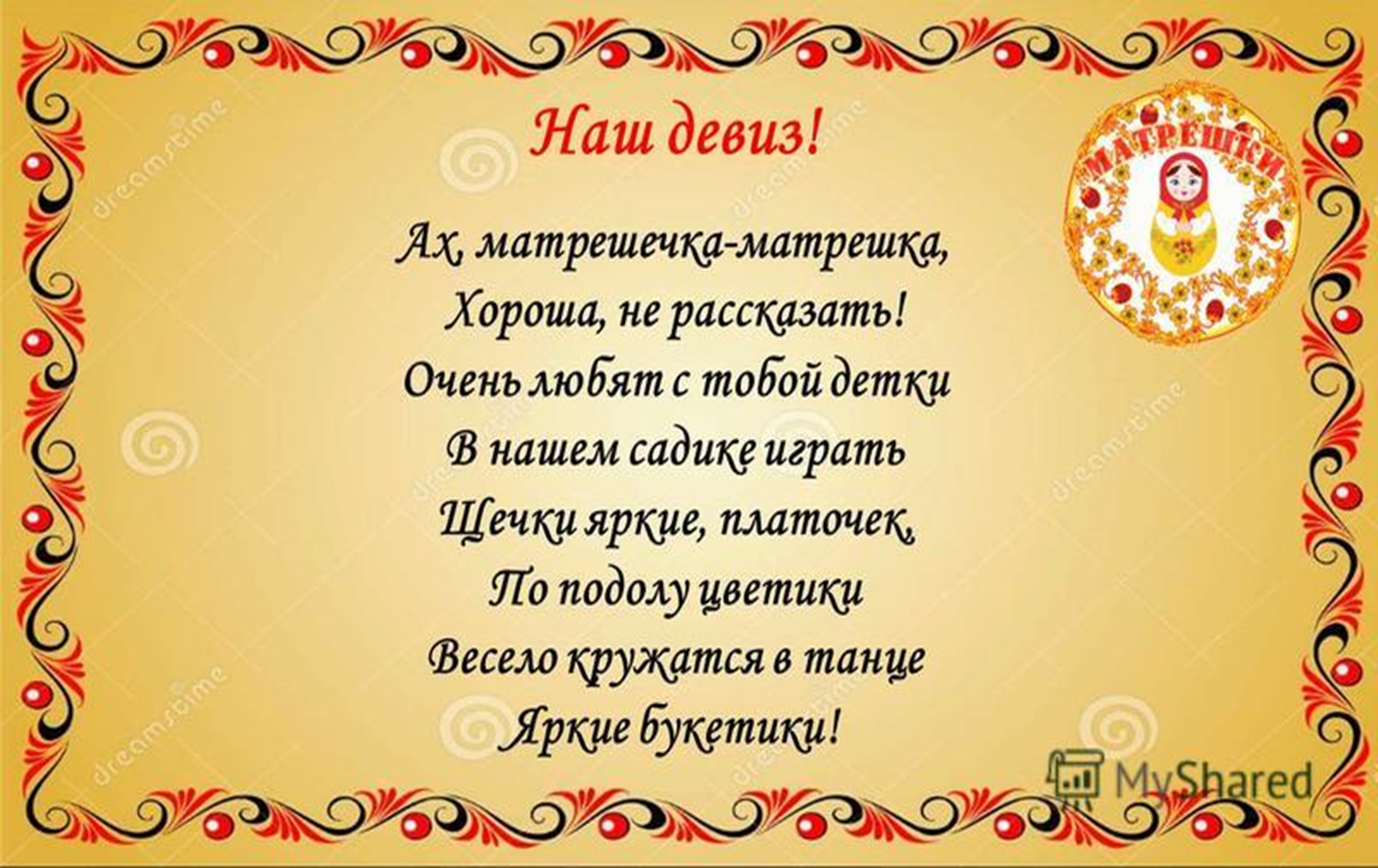 Рады познакомиться!
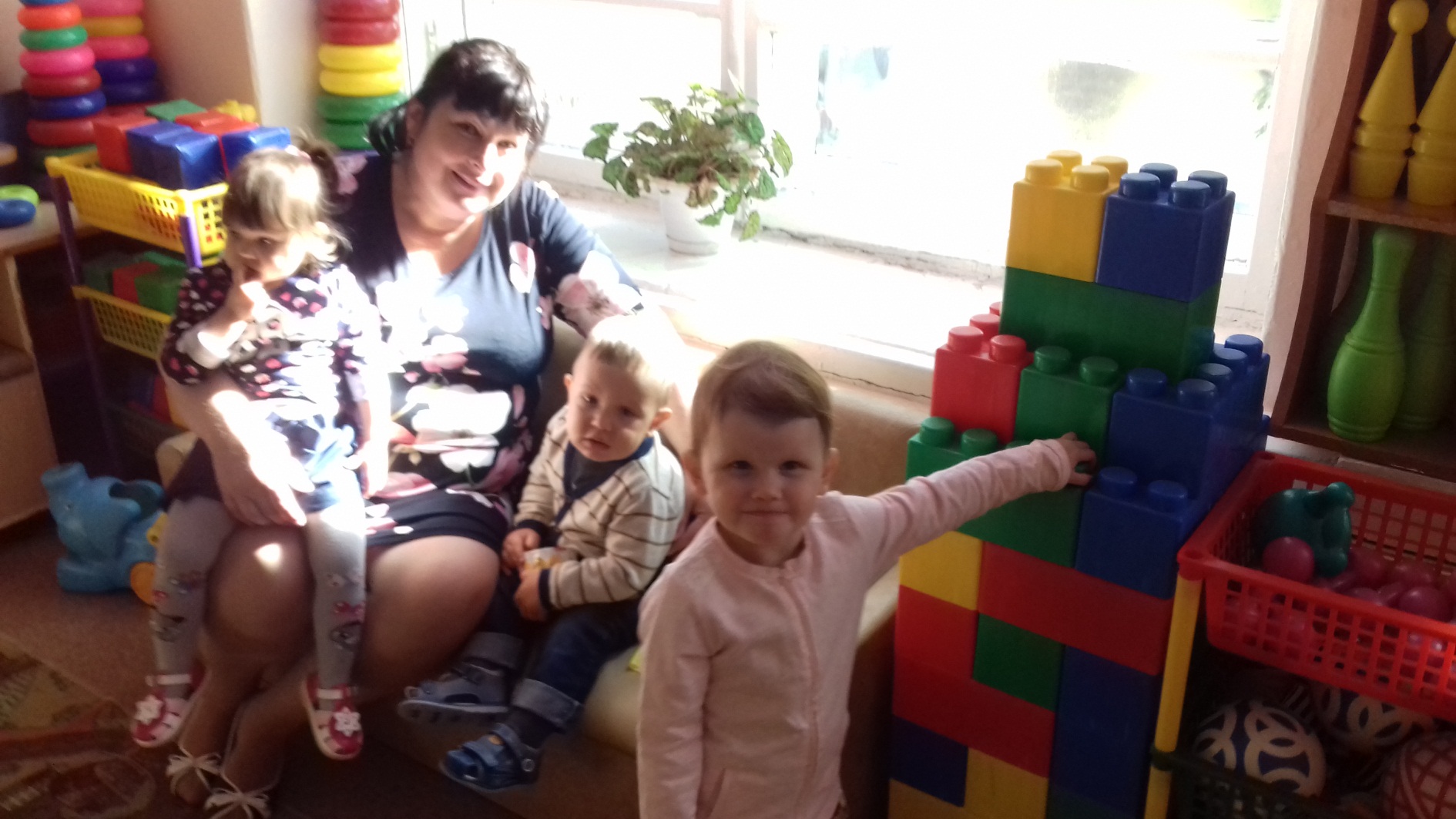 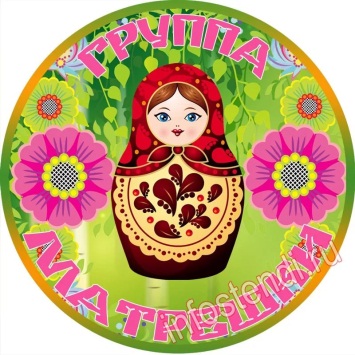 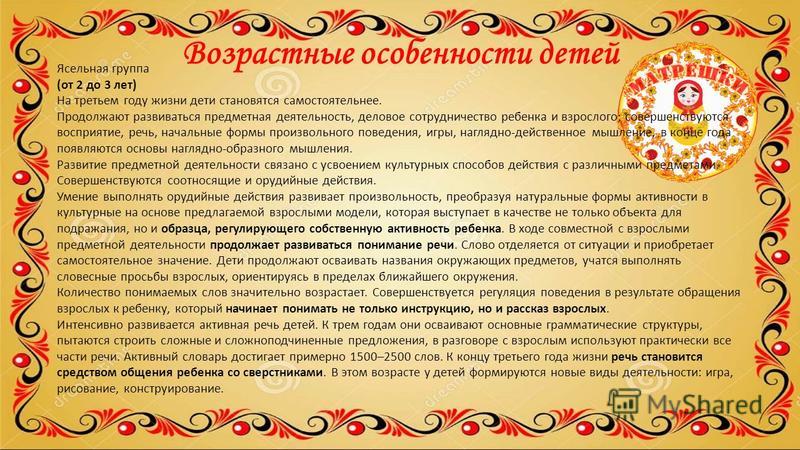 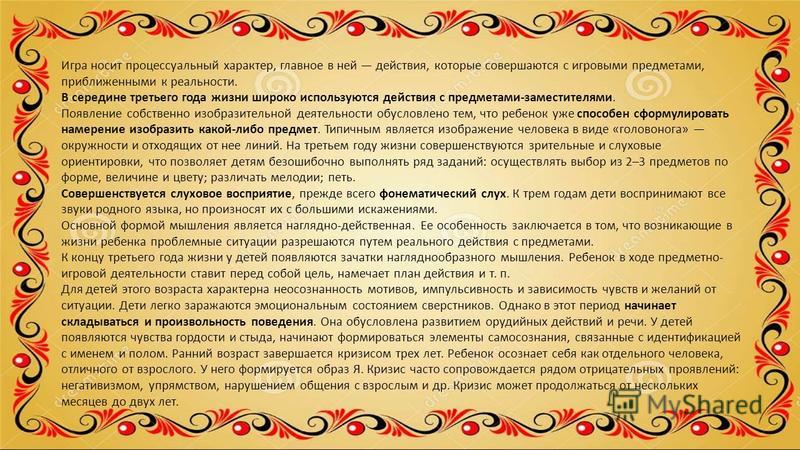 Предметно-пространственная среда 
в ясельной группе «Матрешки»
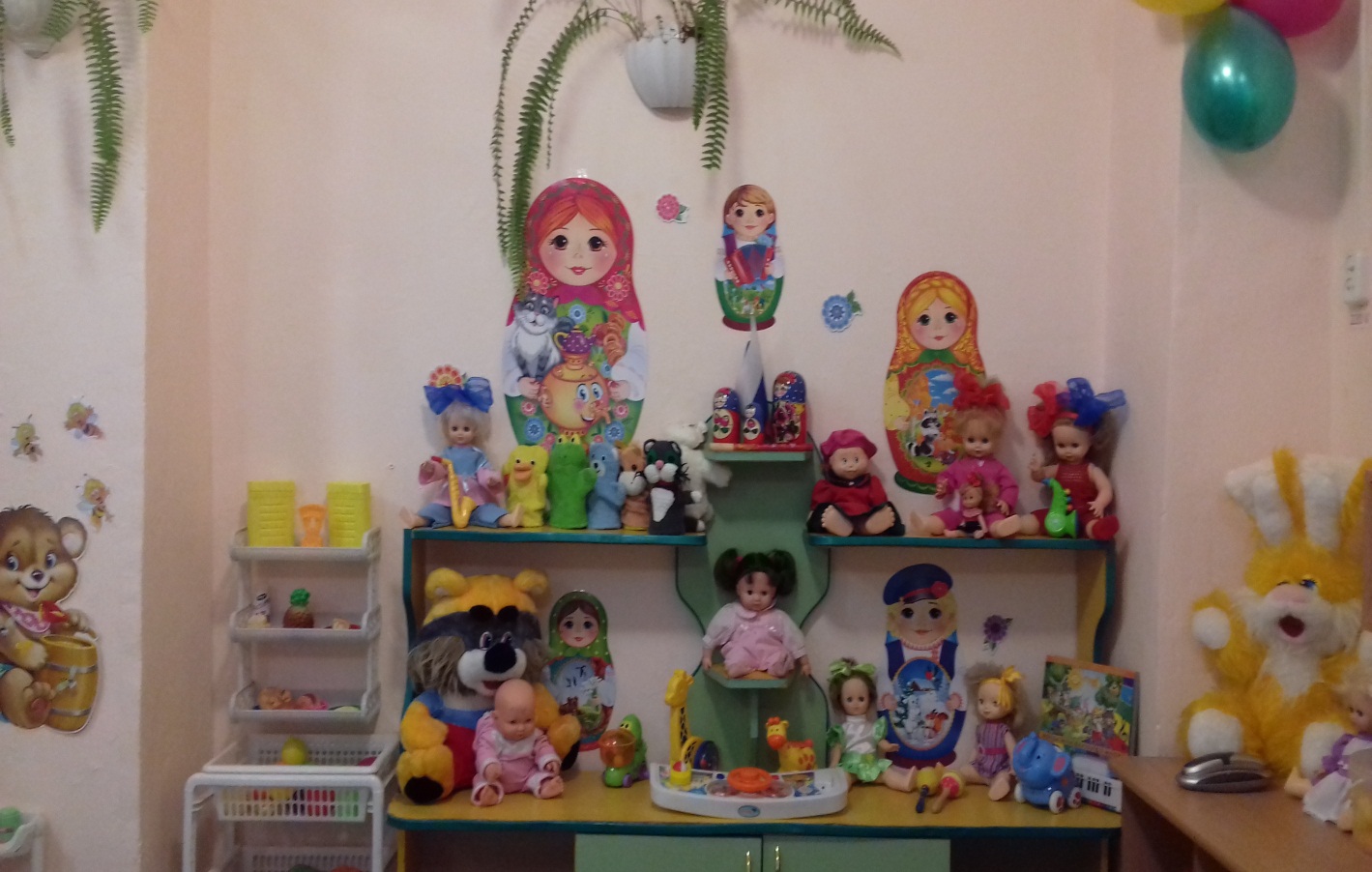 Центр музыкально- театральной деятельности
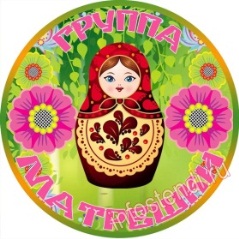 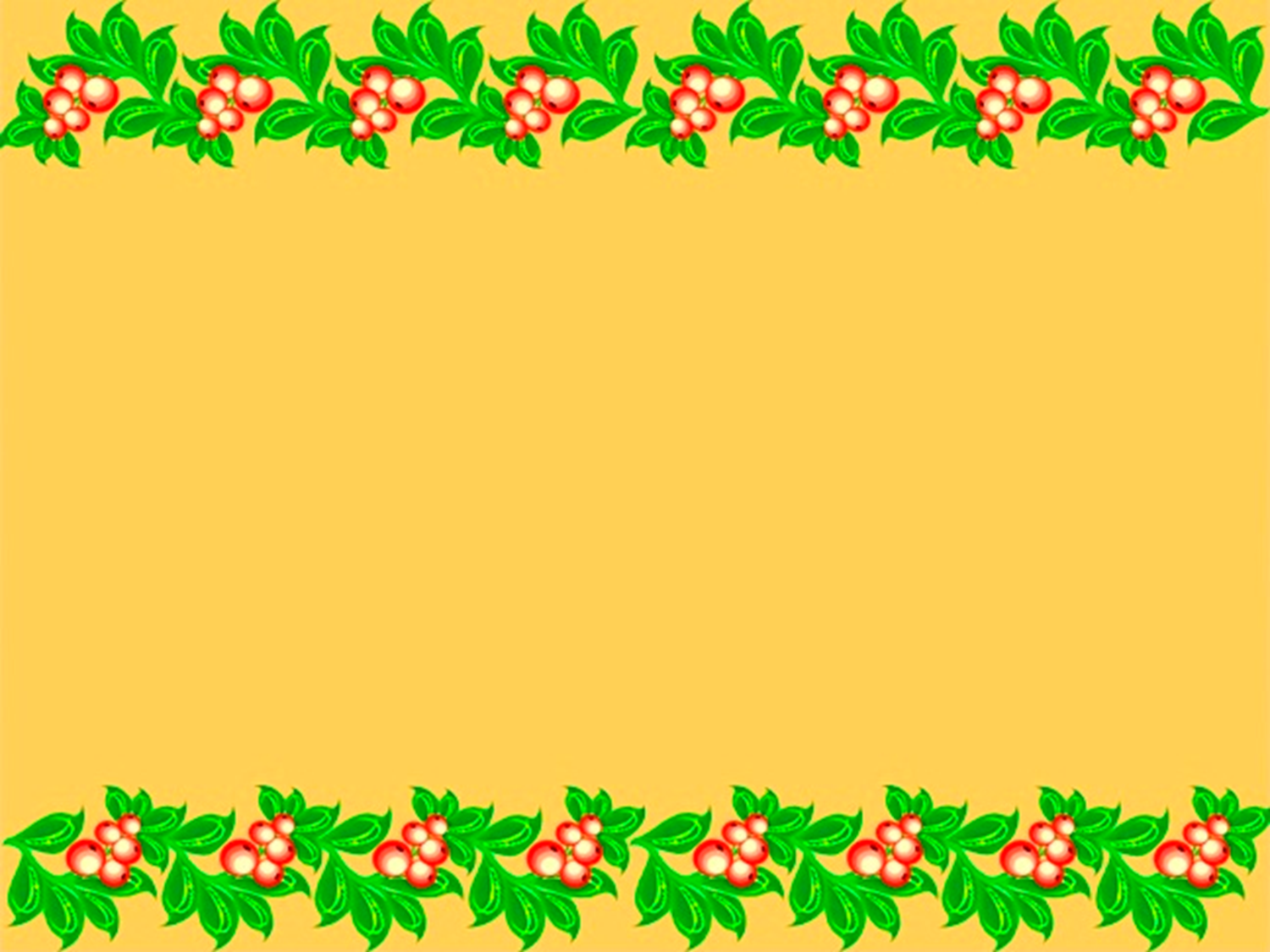 Центр маленькие любознайки
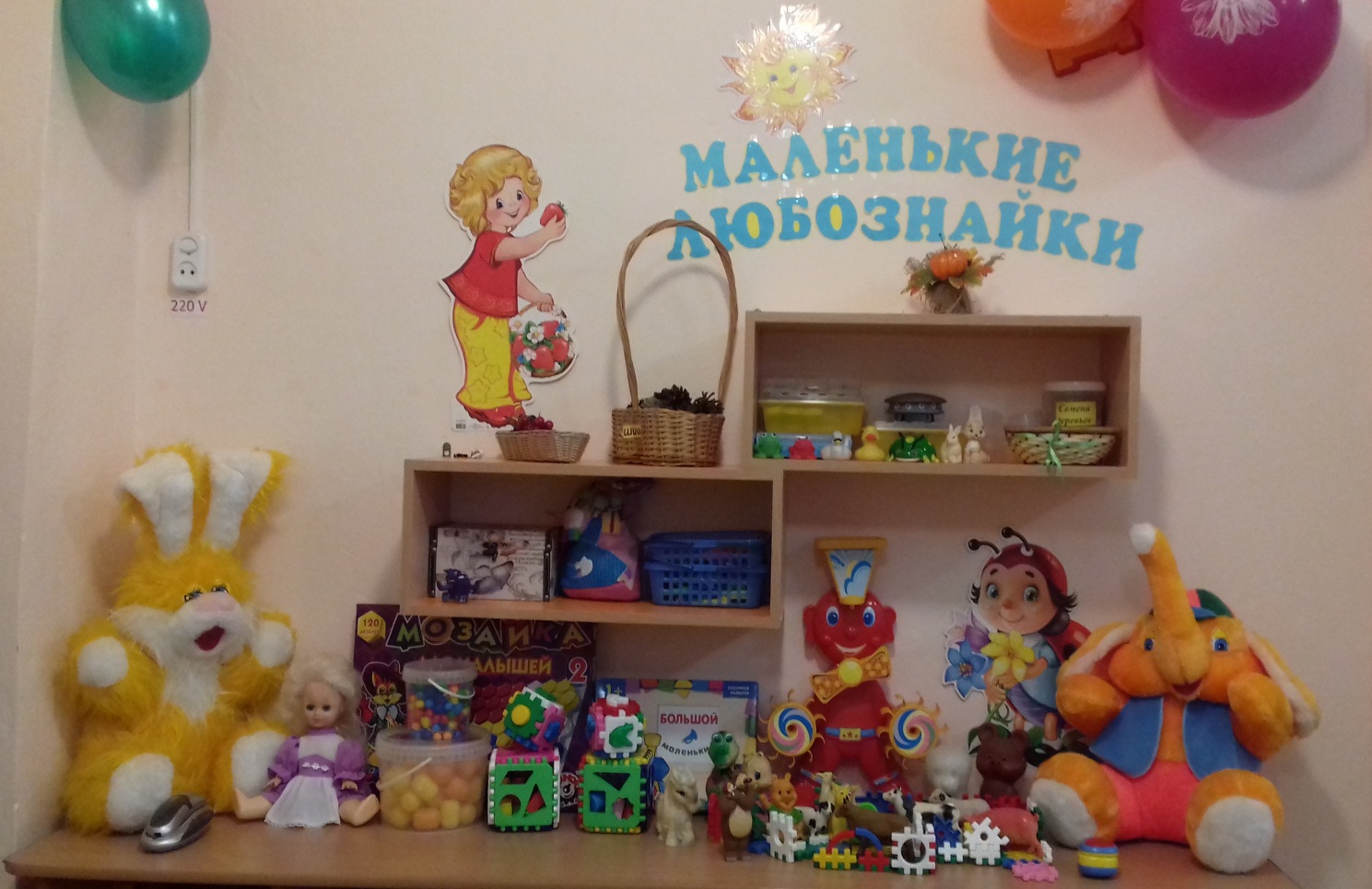 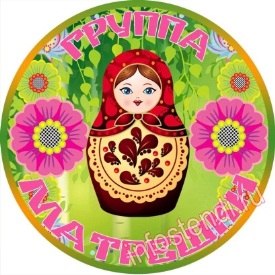 Центр сенсорного развития
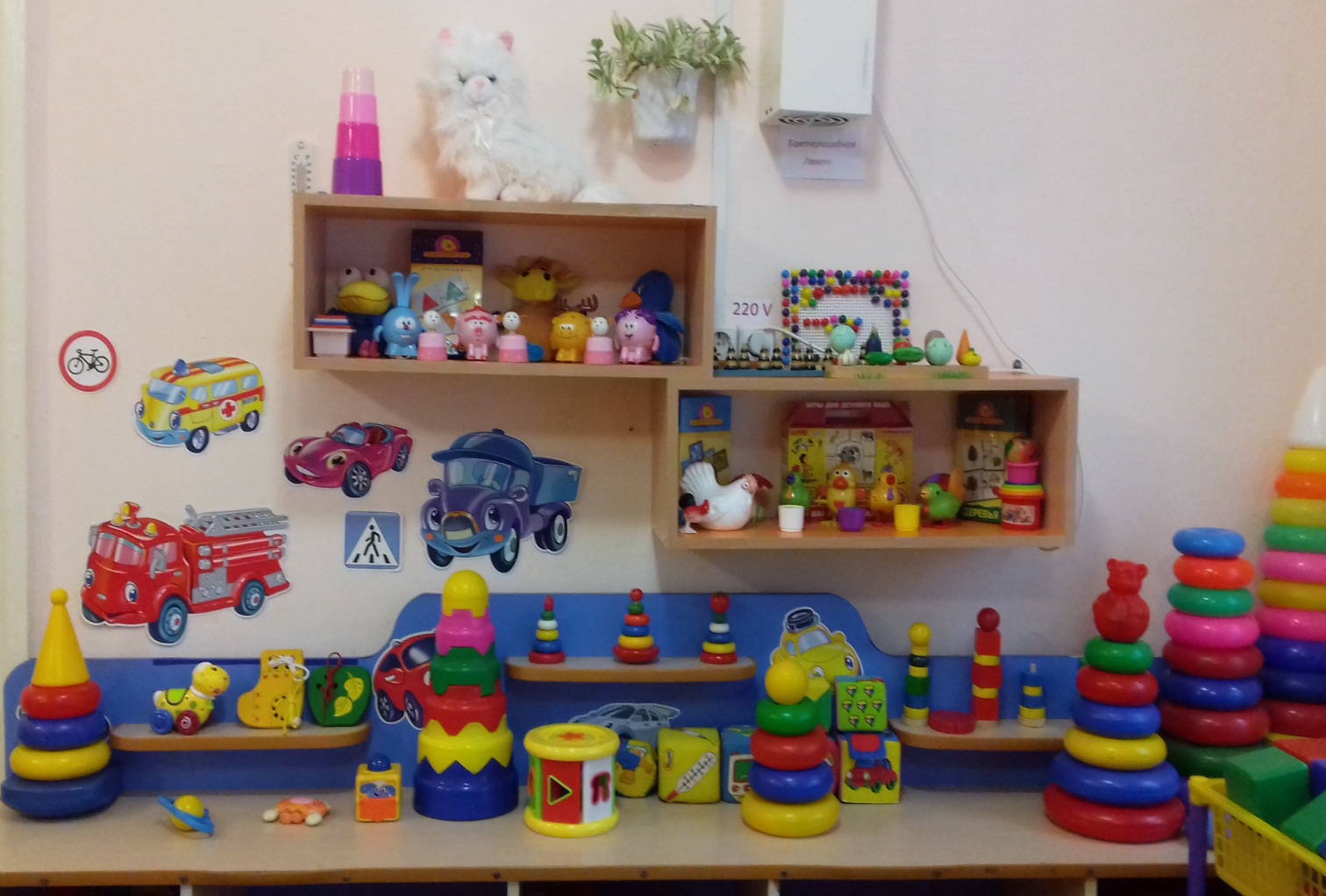 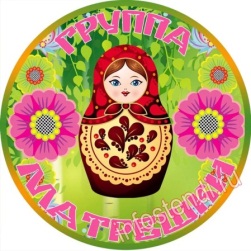 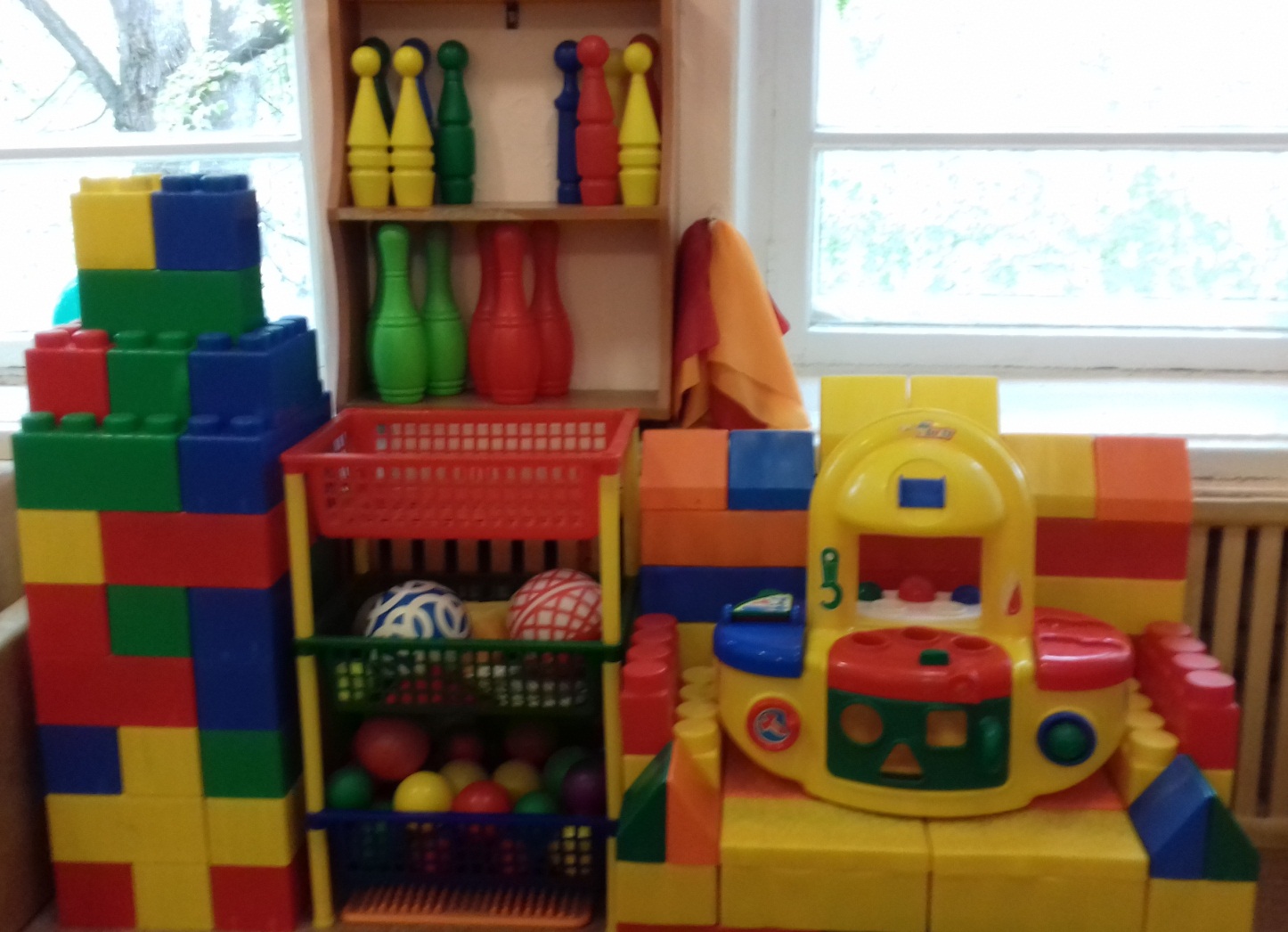 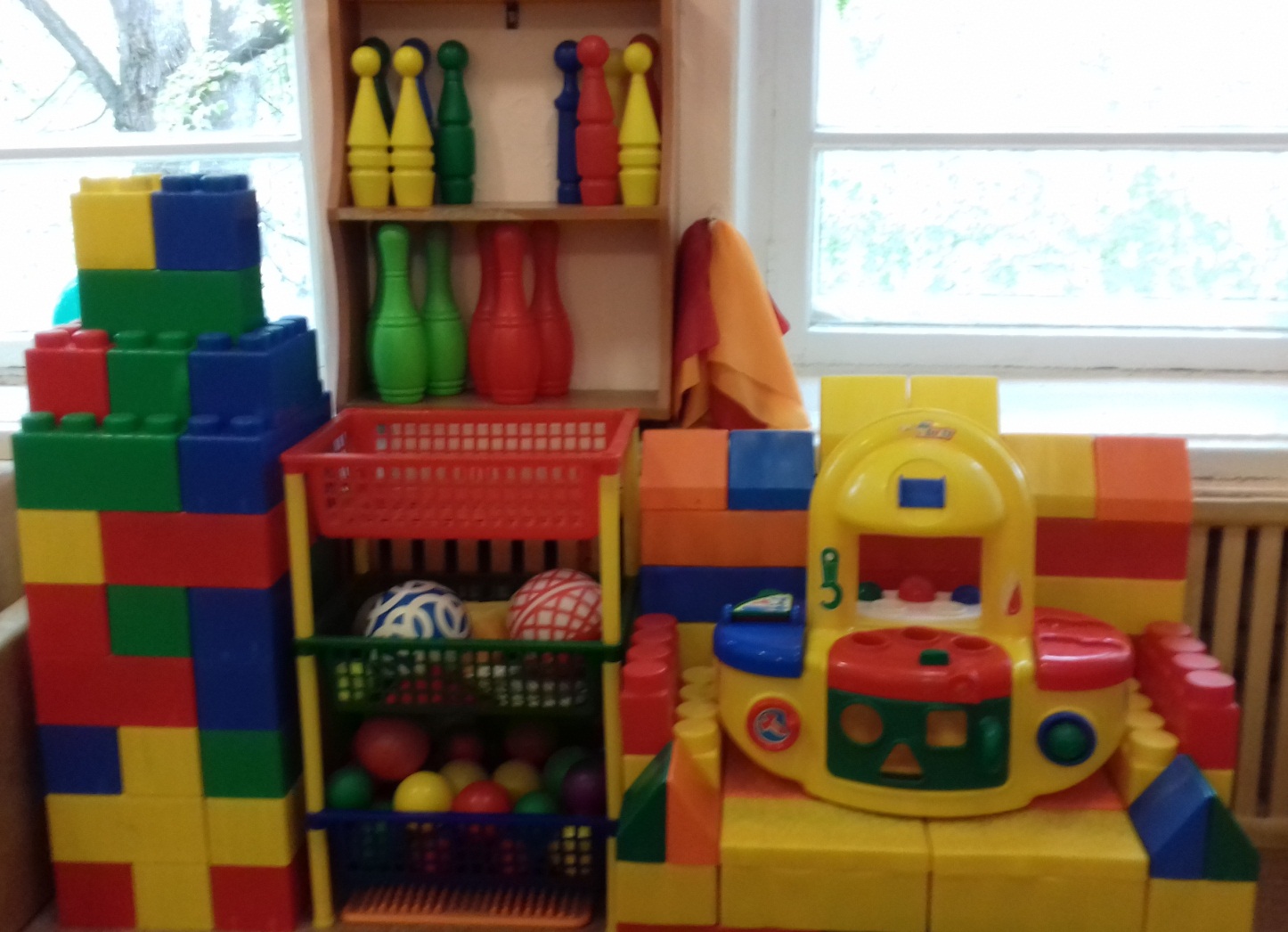 Центр двигательной активности
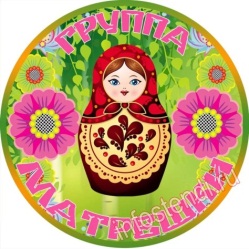 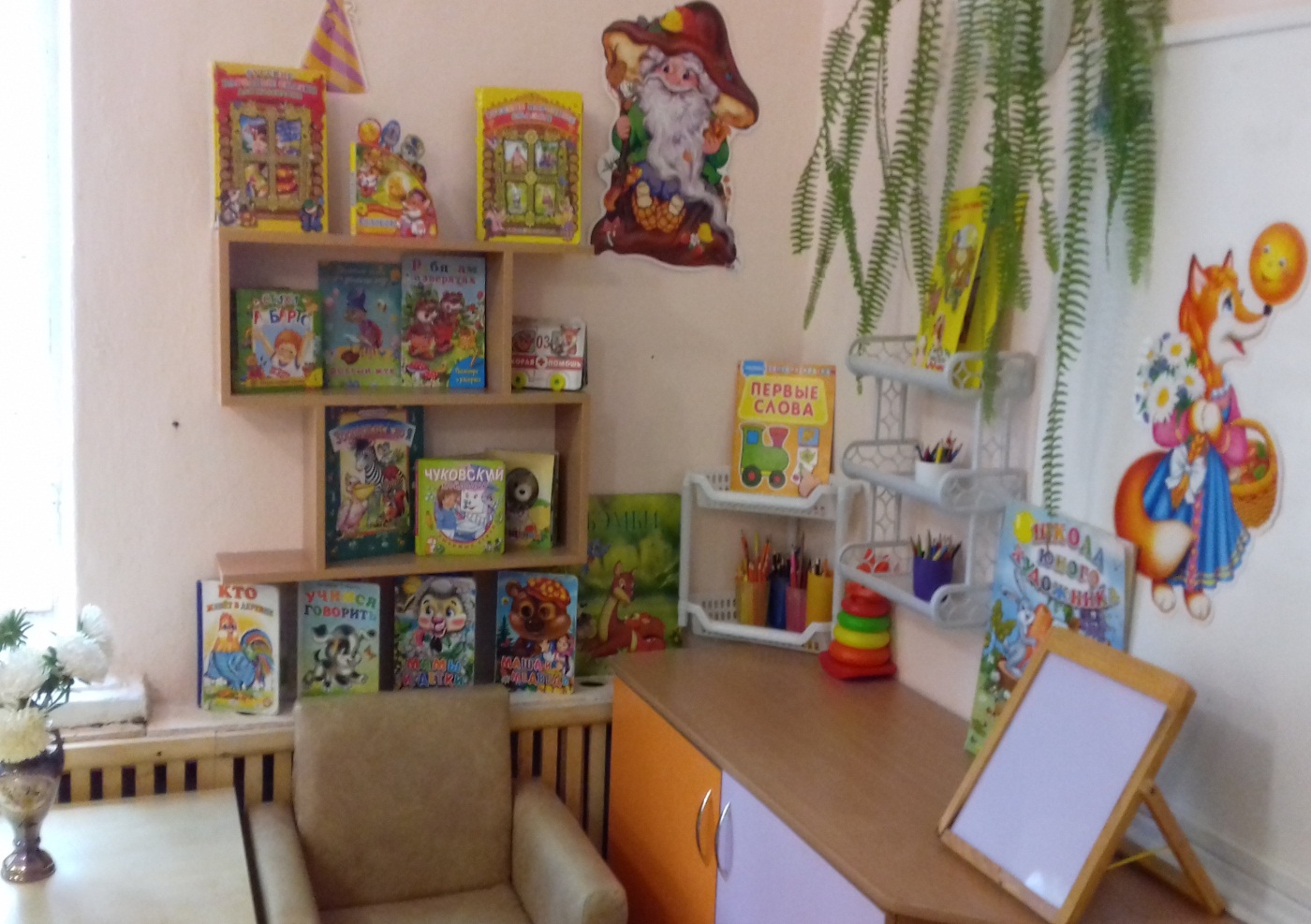 Мир книг и 
центр изобразительной деятельности
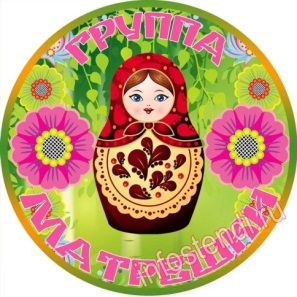 Наши первые музыкальные занятия
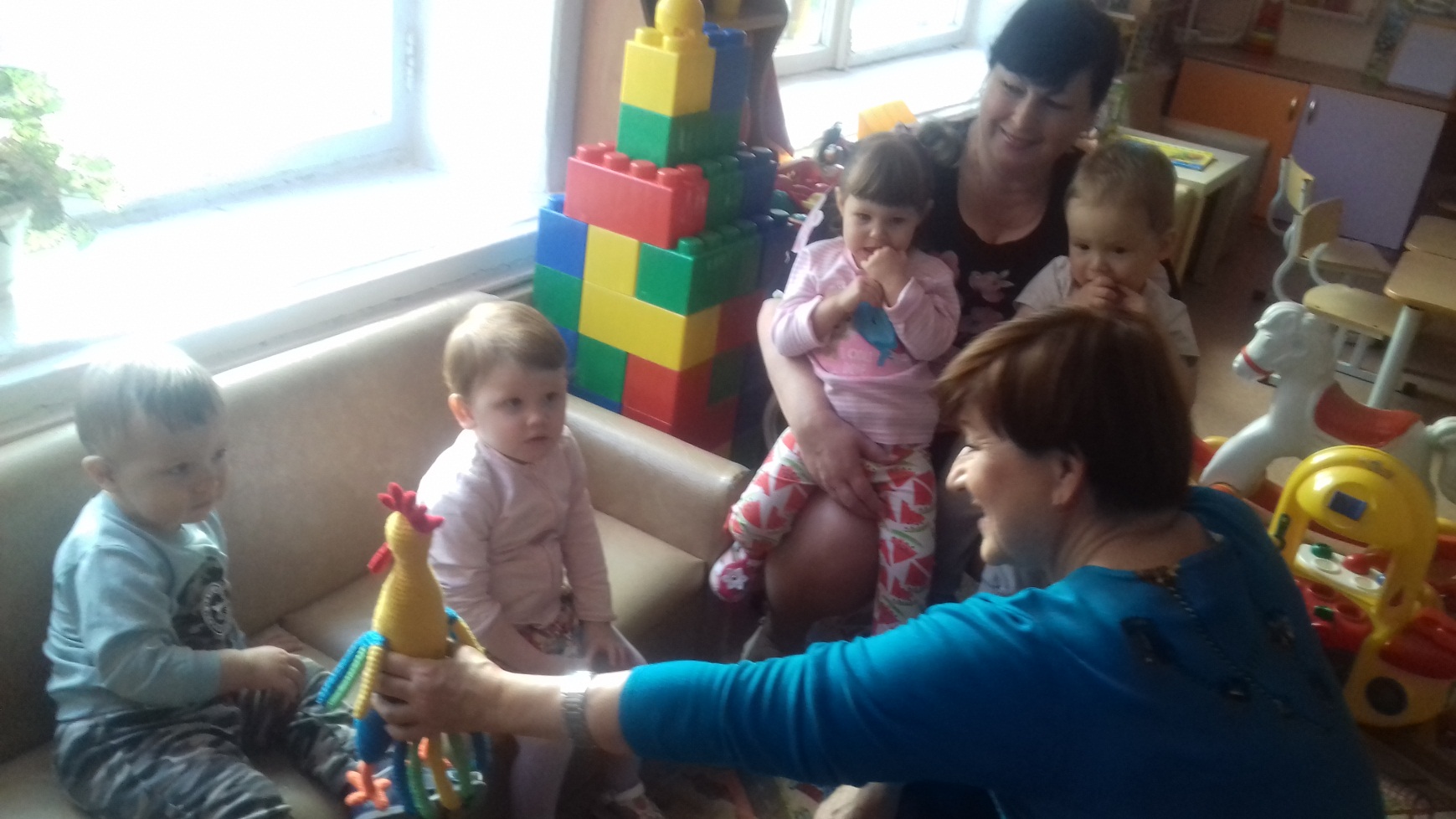 Учимся играть и дружить
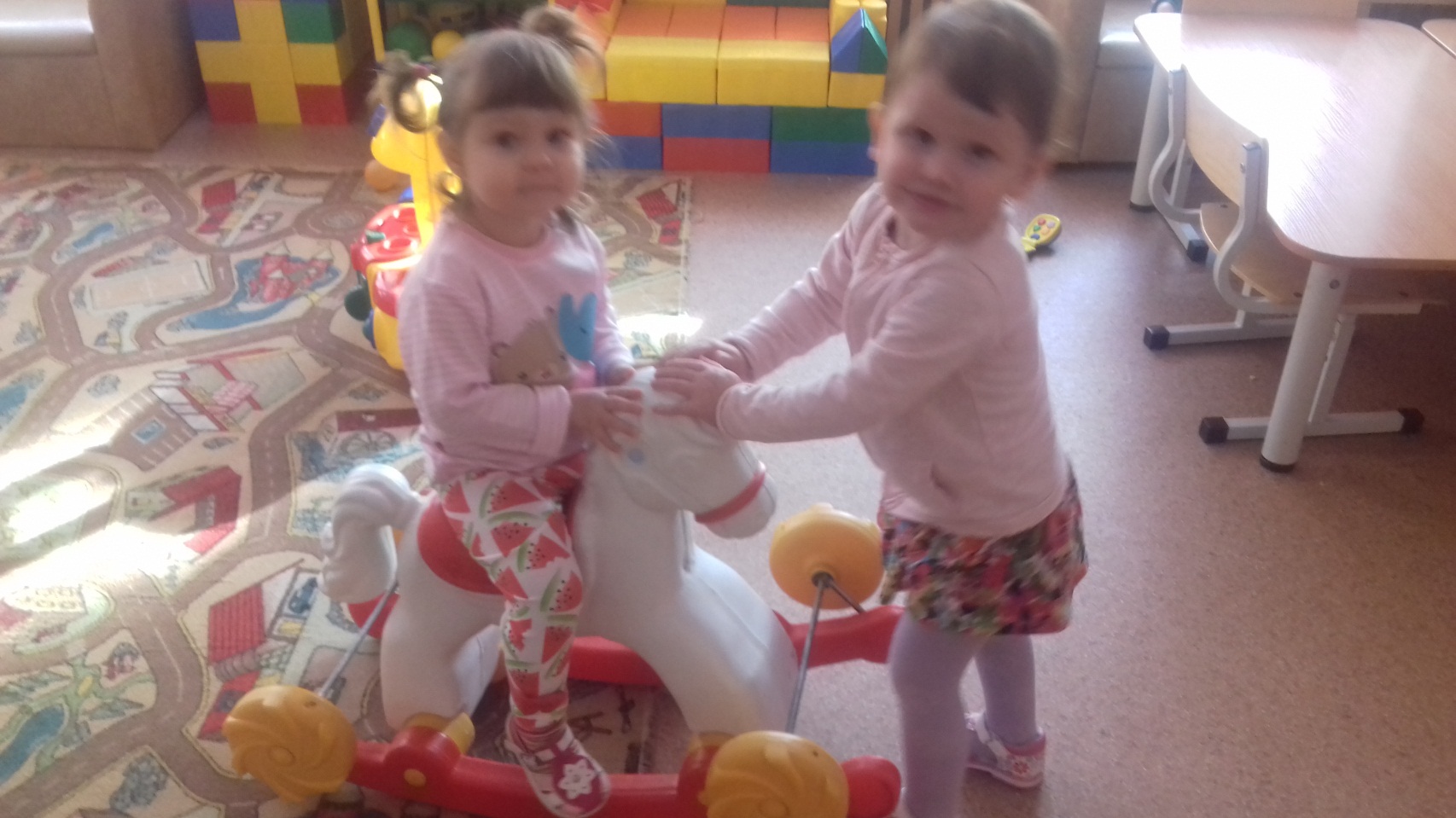 Приятного аппетита!
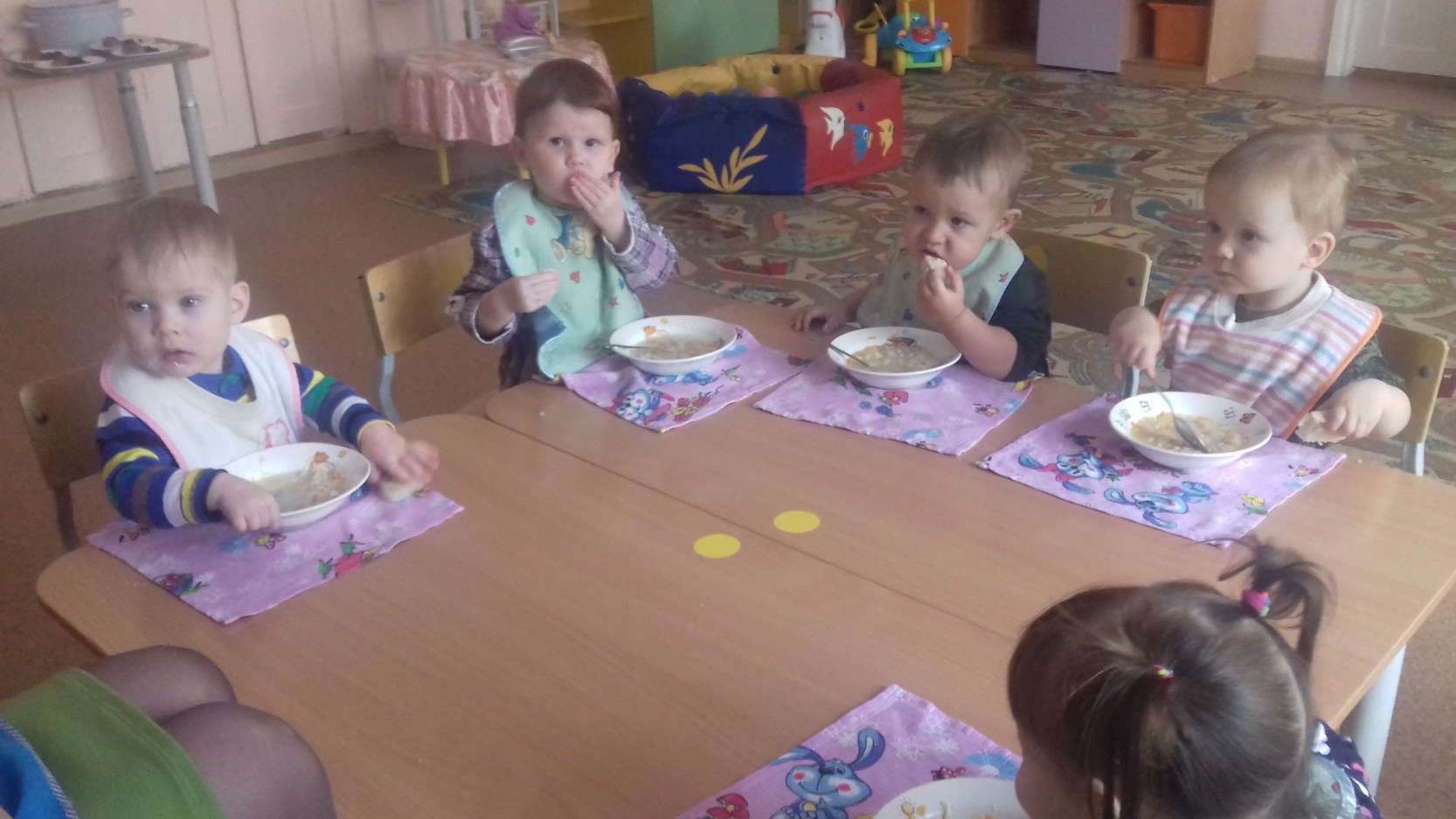 Взаимоотношения со взрослыми
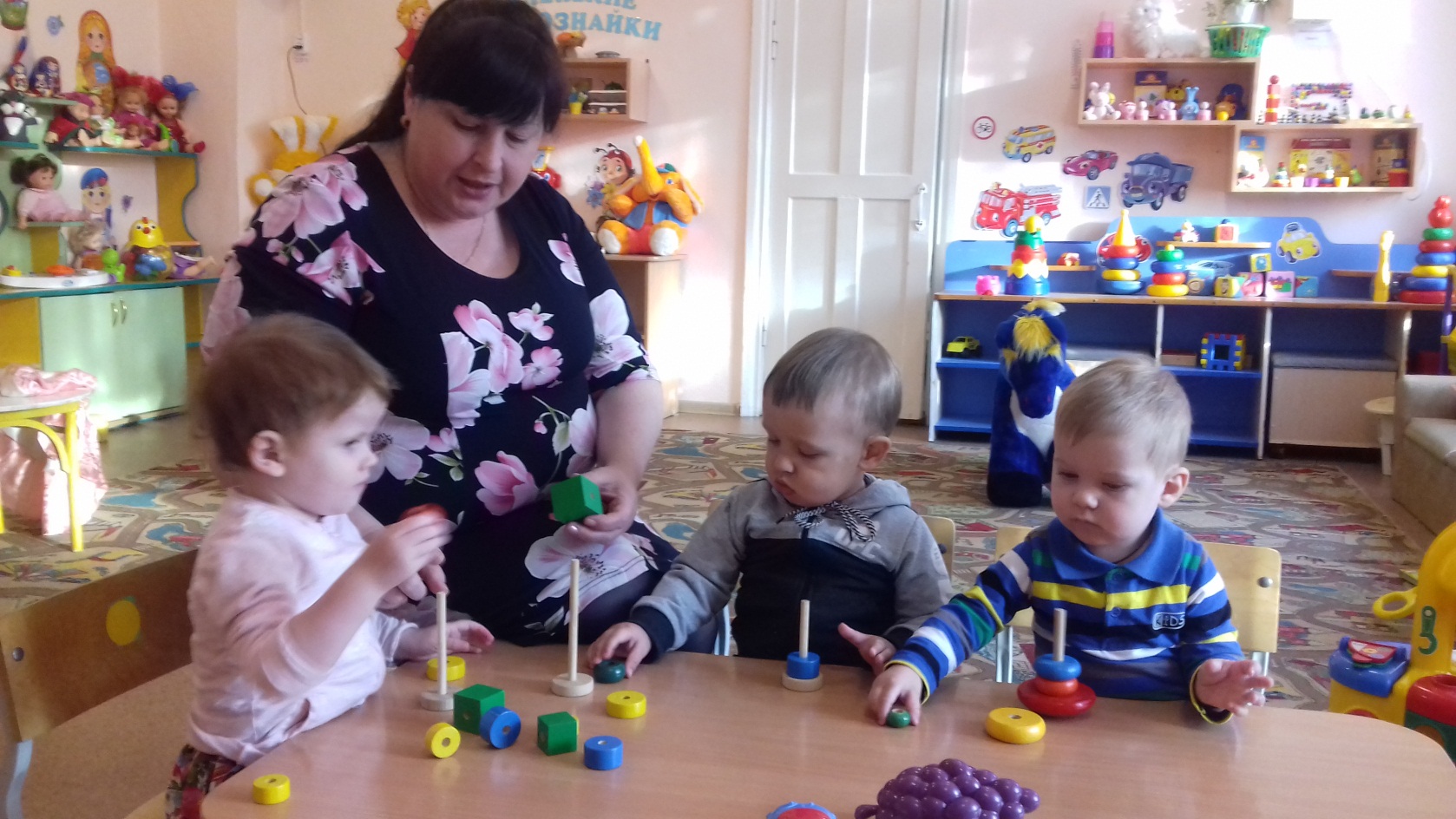 Прошло полгода
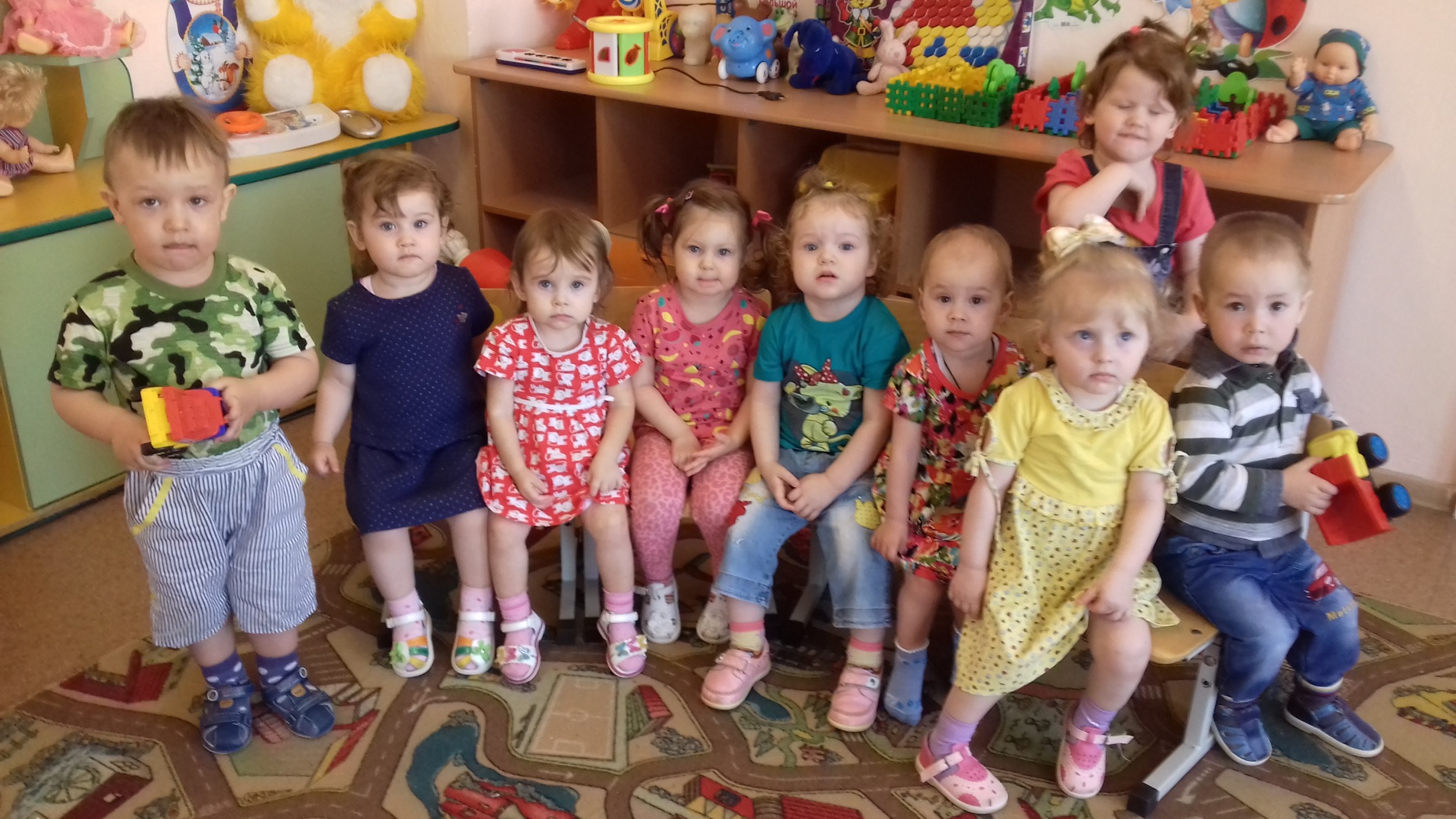 Завтрак
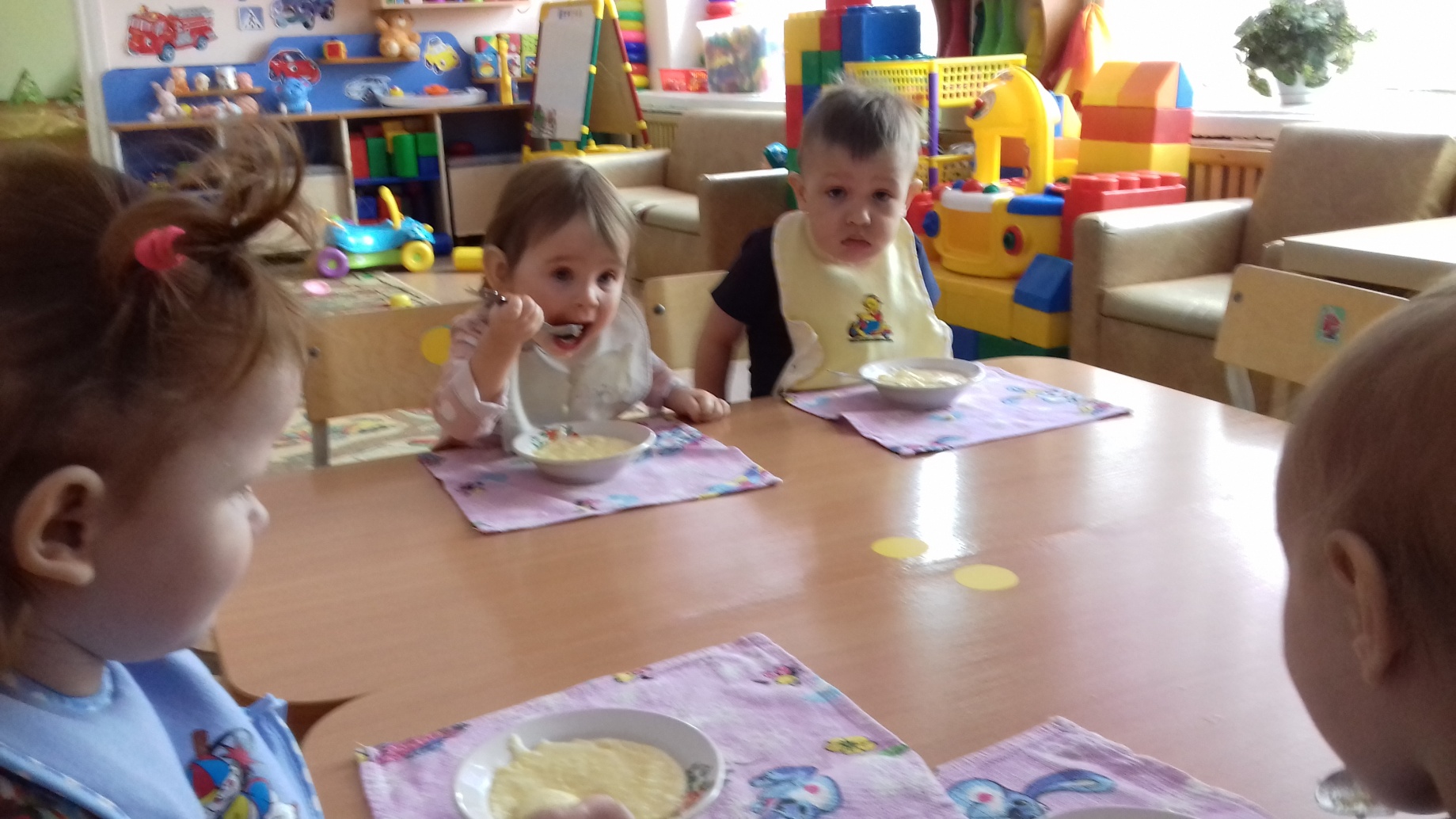 Музыкальные занятия
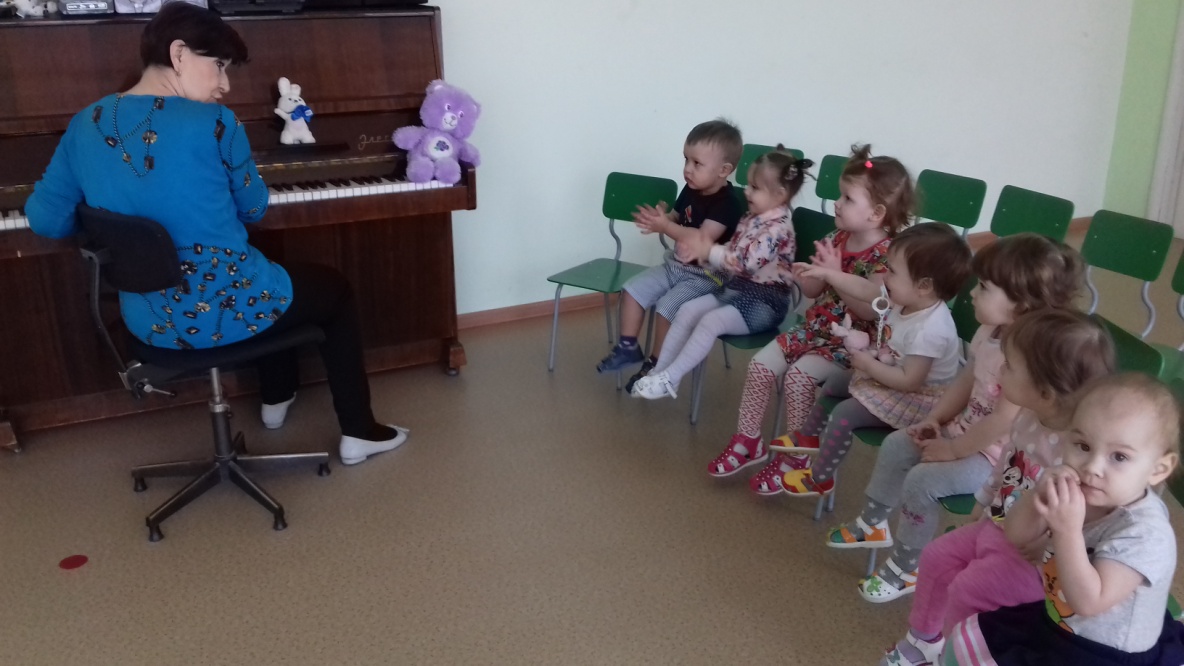 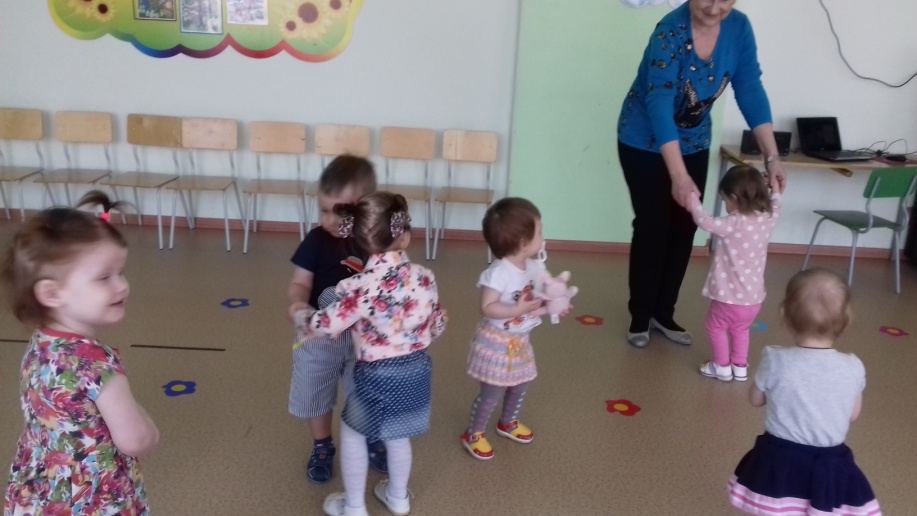 Чух-чух паравозик!
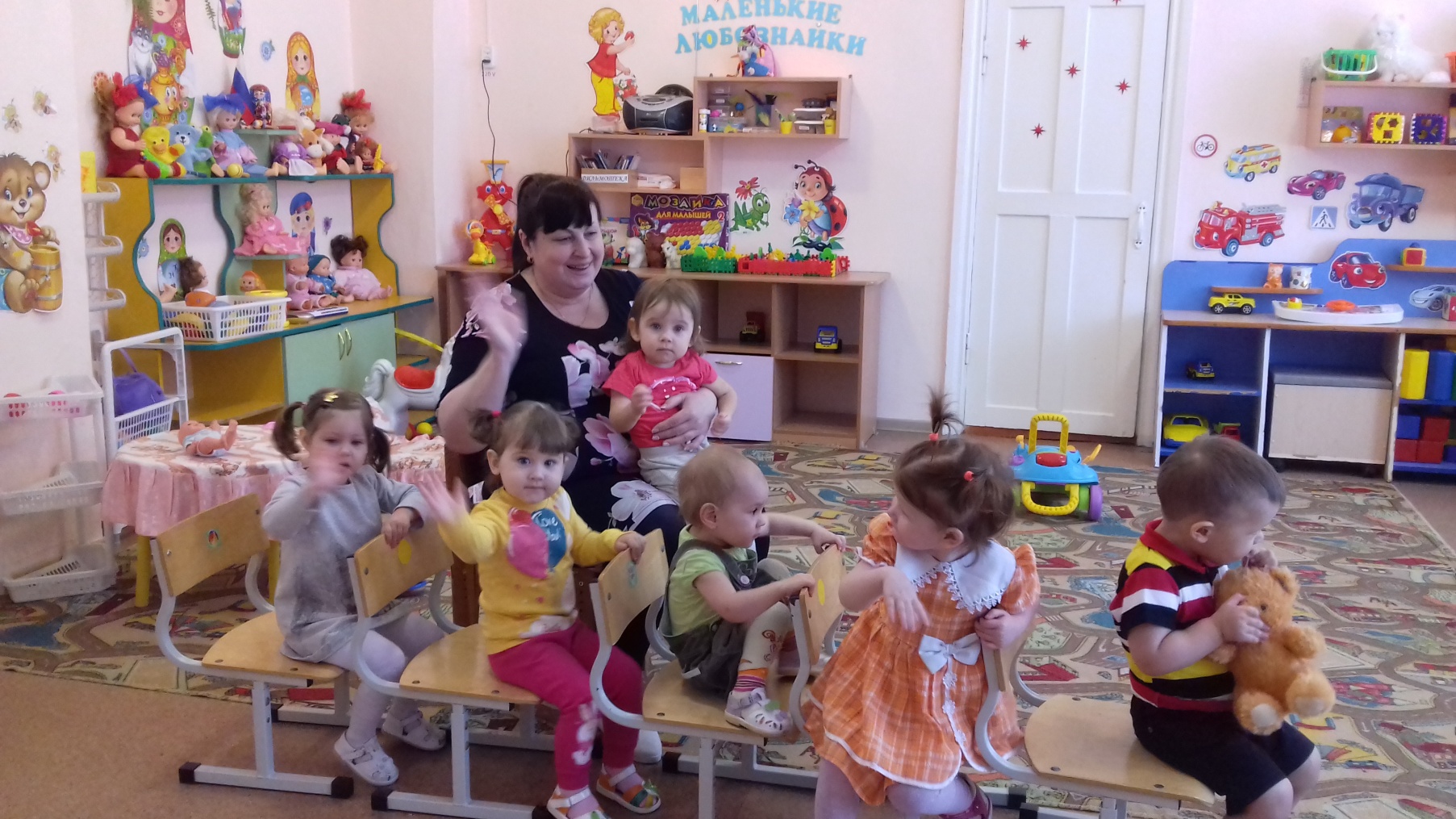 Сюжетно-ролевая игра
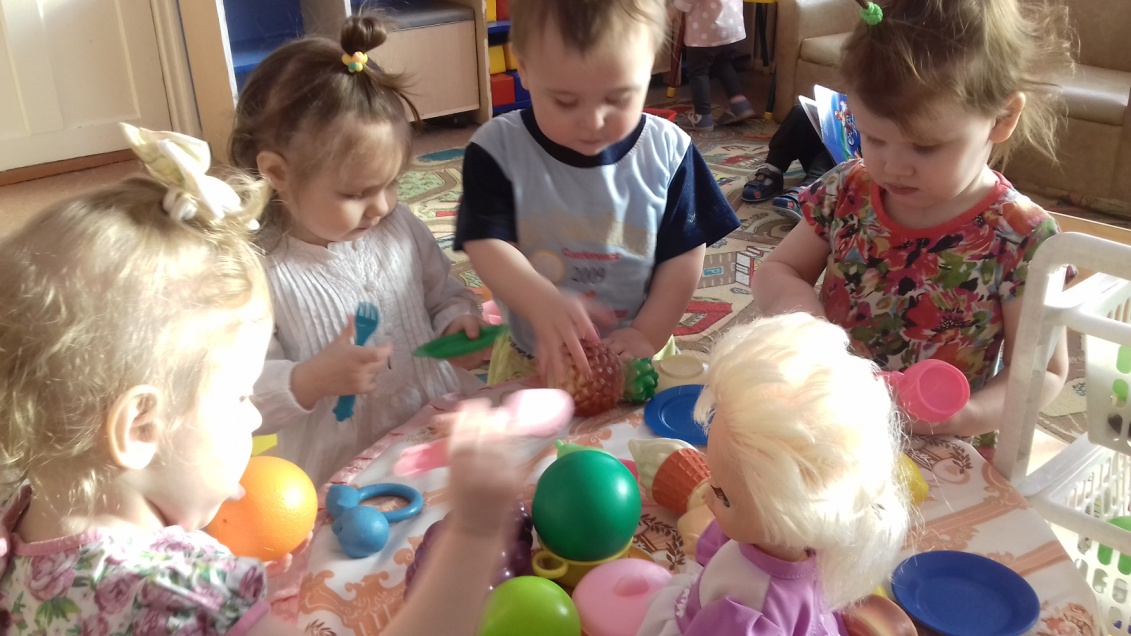 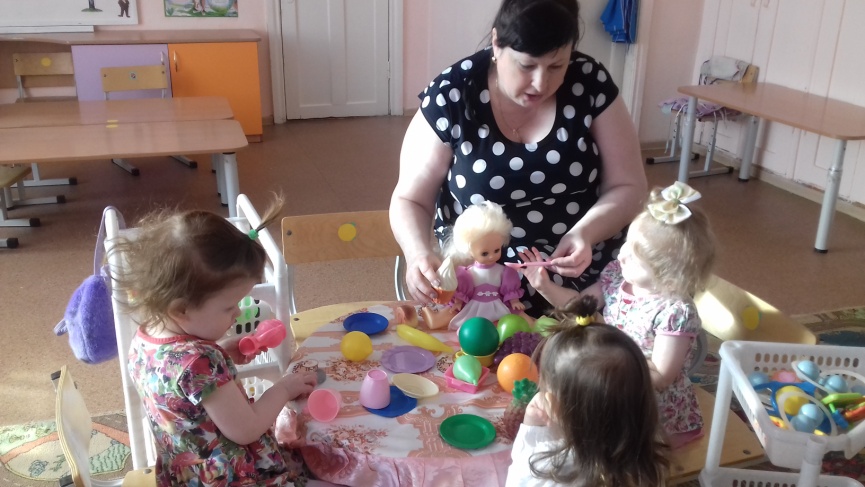 Дочки-матери
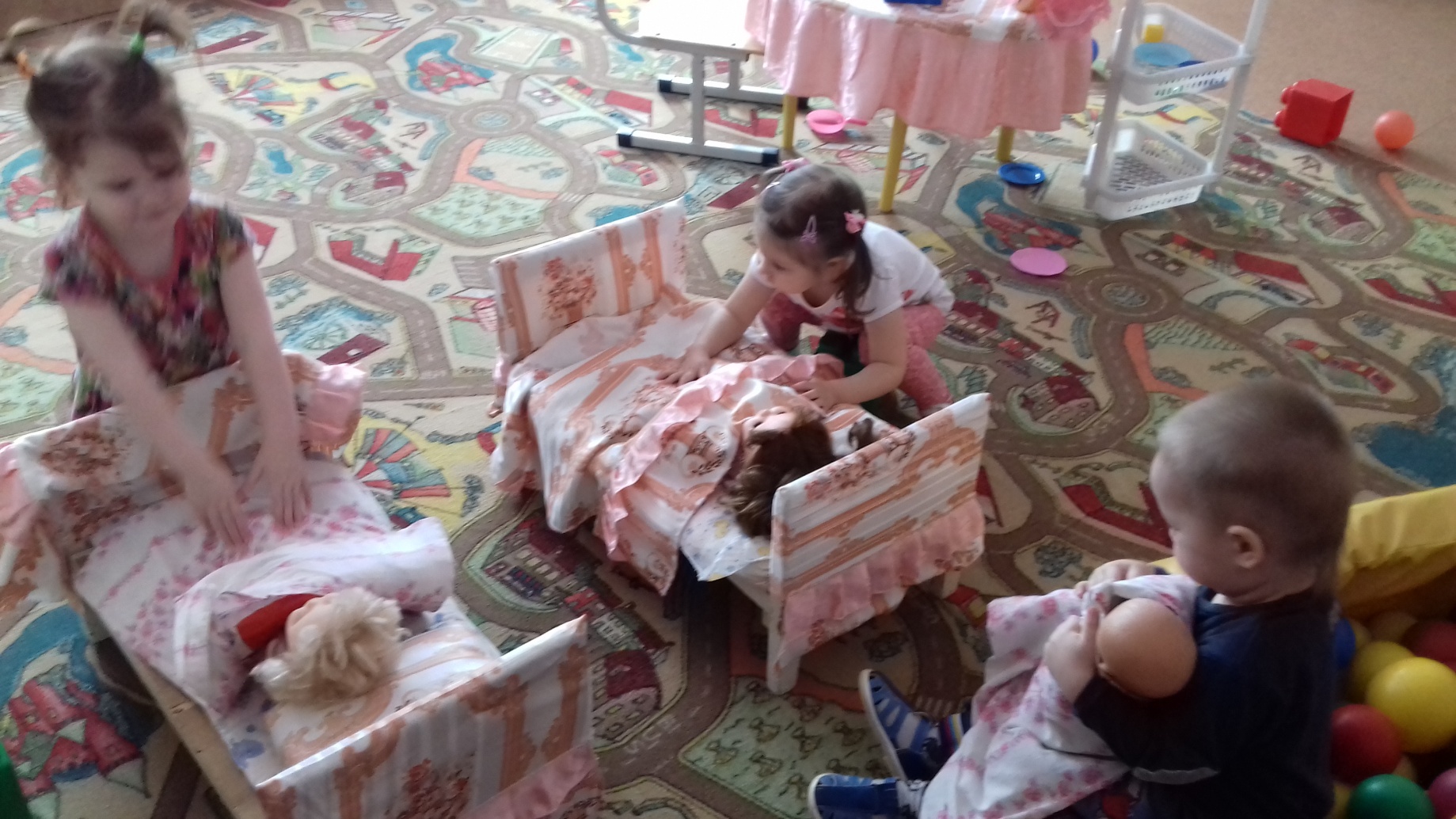 Настольные игры
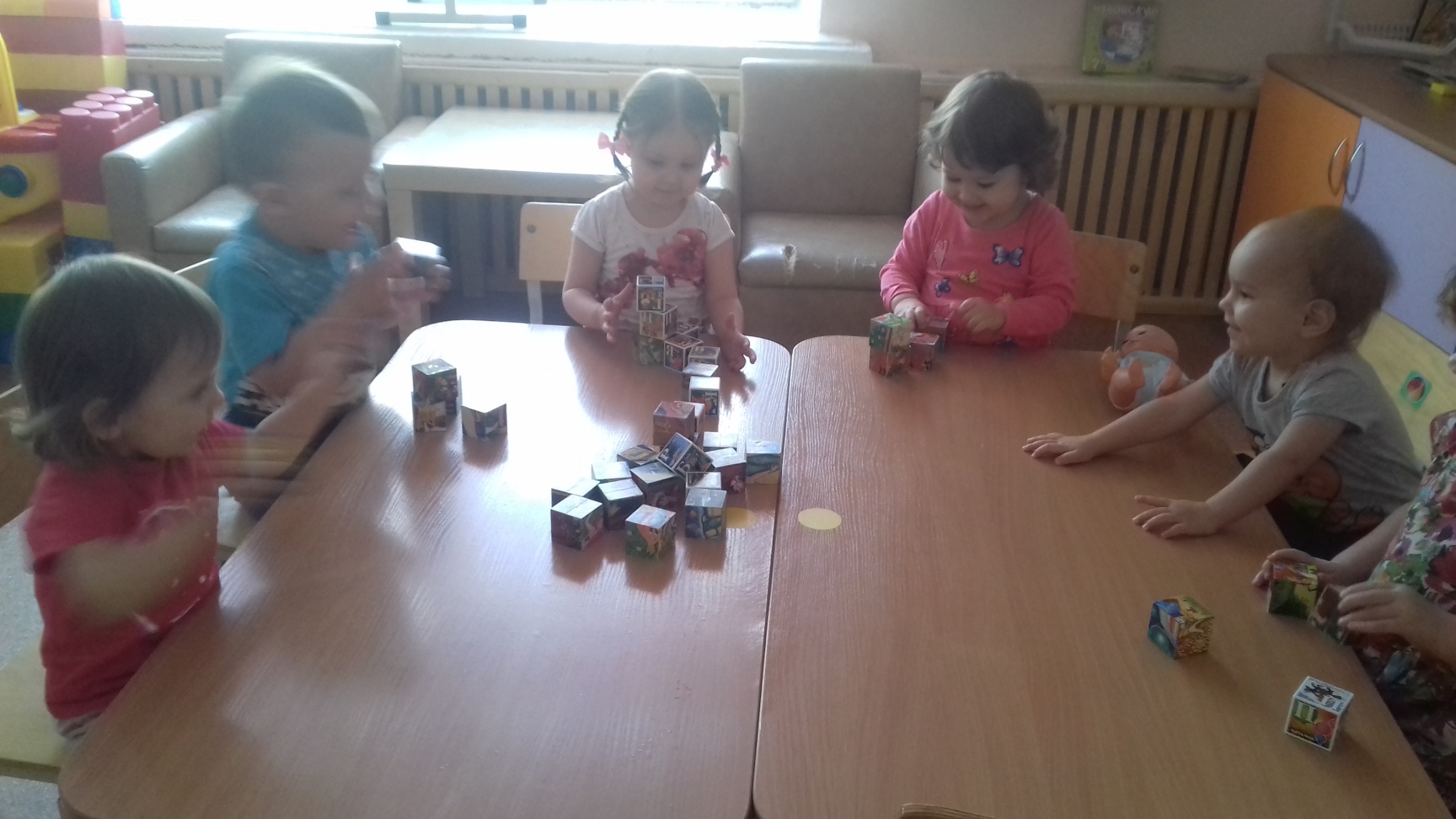 Развлечение
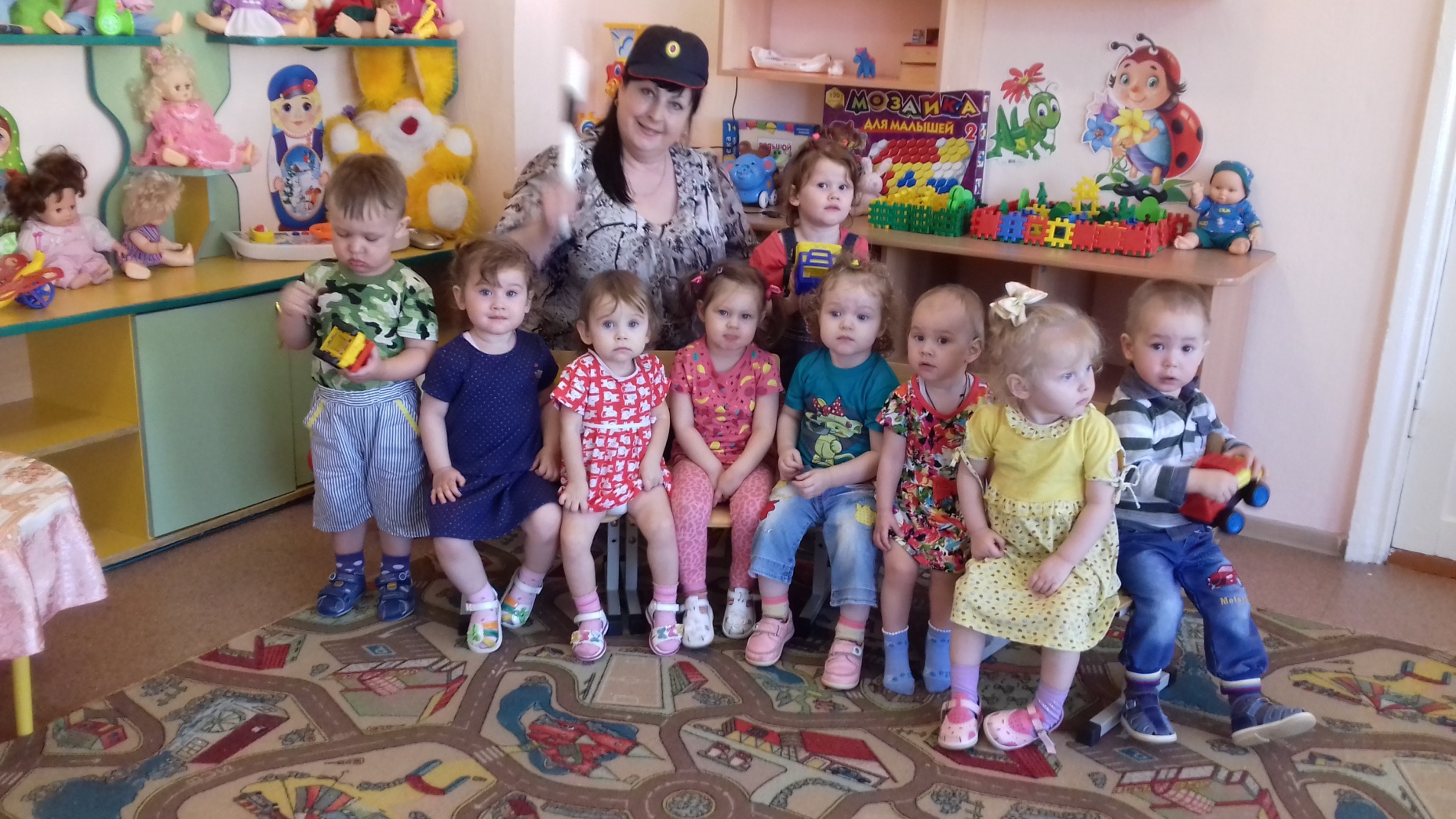 Маленькие пешеходы
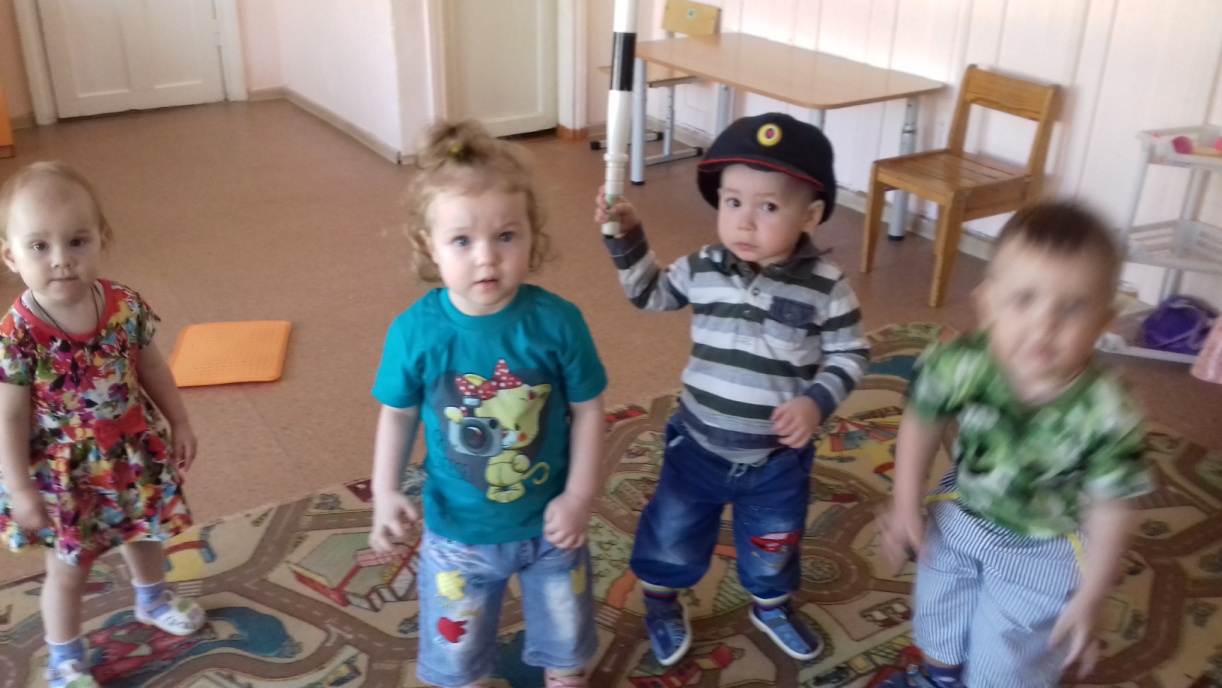 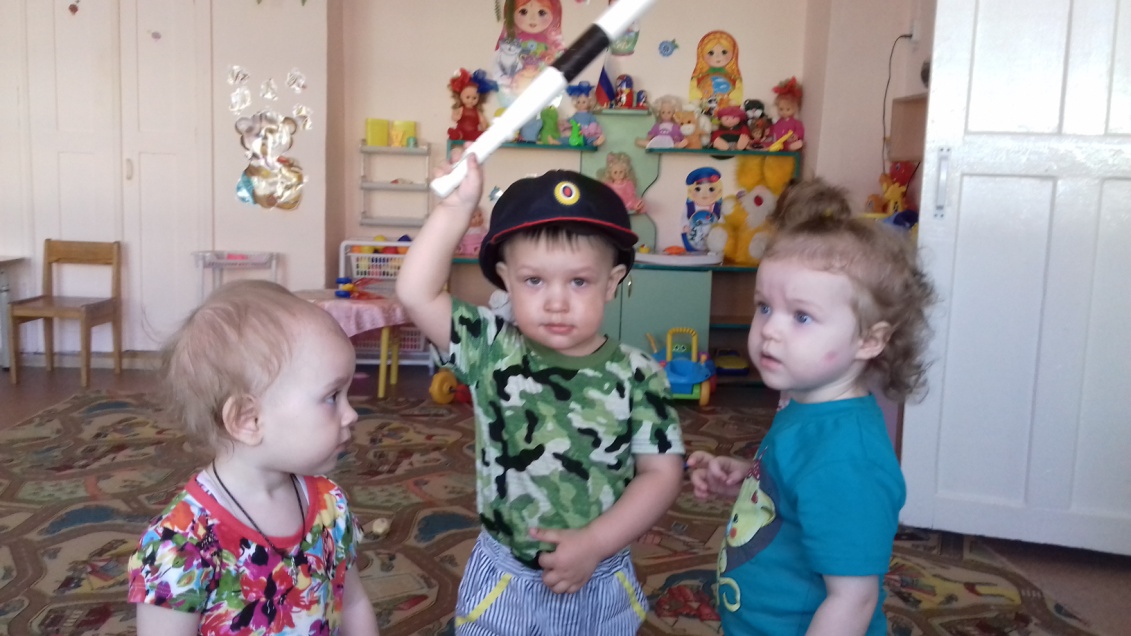 Спортивные игры
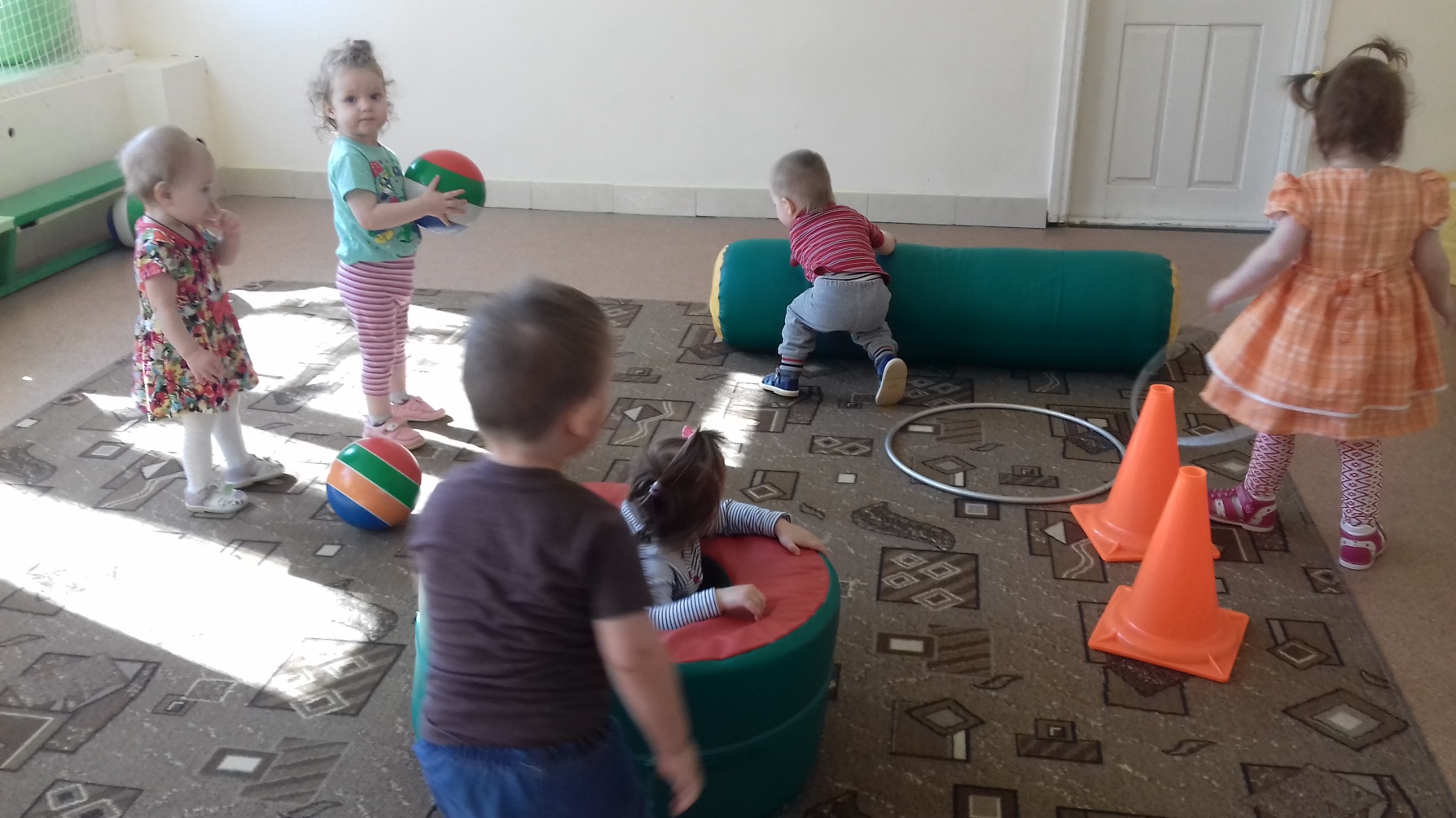 Добро пожаловать!
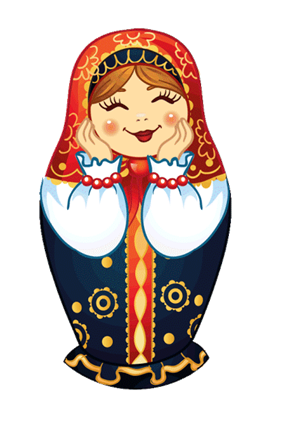 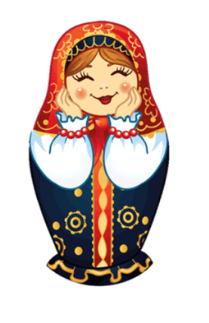 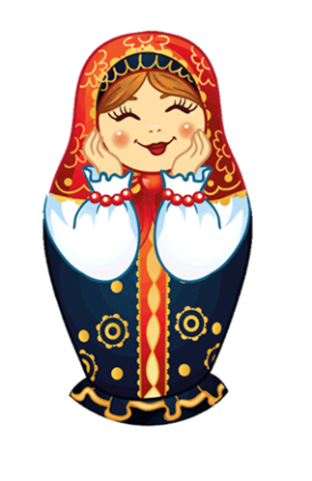